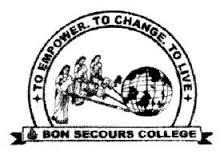 BON SECOURS ARTS & SCIENCE COLLEGE FOR WOMENMANNARGUDI
COMPANY LAW
By
SUBA.C
M.Com,M.Phill,B.Ed,.
Asst.Professor
BON SECOURS ARTS & SCIENCE COLLEGE FOR WOMENMANNARGUDI
Content
Introduction
	Nature of Company
	Kinds of Companies
	Formation of Company
	Memorandum of Association
	Articles of Association
	Prospectus
Introduction
The term company is an amalgamation of two Latin words “Com”(with or together) and “Pains”(bread). It originally referred to an association of persons who took their meals together. In legal sense, a company is an associated of both natural and artificial persons incorporated under the existing Law of a country.
NATURE OF COMPANY
WHAT IS COMPANY ?

	A company is an artificial person created by law.
	A company means a group of persons associated together for the
attainment of a common end, social or economic.
		Section 3(1)(i) of the Companies Act, 1956 defines a company as: “a  company formed and registered under this Act or an existing Company”.
	„Existing Company‟ means a company formed and registered under any of
the earlier Company Laws.
CHARACTERISTICS OF A COMPANY
	Separate legal entity
	Limited liability
	Perpetual succession
	Common seal
	Transferability of shares
	Separate property
KINDS OF COMPANIES
Companies
Number of  Member
Incorporated
Liability
Control
Ownership
Chartered  Companies
Registered  Companies
Non-
Government
Limited
Unlimited
Private
Public
Holding
Subsidiary
Government
Statutory  Companies
FORMATION OF COMPANY
What do you mean by Formation of a Company?

A company comes into existence when a group of people come together with  a view of forming an association to exploit the business opportunities by bringing  together ; men ,material, money and management.
STAGES OF FORMATION OF A  COMPANY
Promotion Stage


Selection of Name


Incorporation (Registration Stage).


Raising the Share Capital Stage.
1. PROMOTION	STAGE	INCLUDES
Discovery of Business opportunities.


Detailed Investigation.


Assembling necessary requirements.


Financing of proposition
2 . SELECTING COMPANY NAME
	To be identified for legal and business purpose (i.e. “Ltd”  or	“Pvt Ltd” ). The name
should not be	similar to the existing.
RAISING OF SHARE CAPITAL

Entering onto an agreement with underwriters.

Applying to the stock exchange for listing of shares.

Issue of prospectus inviting public to subscribe.

Allotting shares.
4. INCORPORATION	STAGE
	A company is said to be incorporated when it fulfill the formalities of registration and  obtain “CERTIFICATE OF INCORPORATION” by submitting the MoA, AoA  and written consent of all the directors.


	A public to commence business, should raise the required	capital and obtain the  “CERTIFICATE OF COMMENCEMENT OF BUSINESS”.
MEMORANDUM OF ASSOCIATION
The MoA is a document which contains the Fundamental Rules regarding the  constitution and activities of the company.

It is the charter of the company defines its raison d’etre ( reason for xistence).

It lays down the area of operation of the company.

It also regulates the External Affairs of the company.
CONTENTS OF	MoA : Sec 13
THE NAMECLAUSE
THE REGISTER OFFICE CLAUSE
THE OBJECT CLAUSE
THE CAPITAL CLAUSE

THE LIABILITY CLAUSE.
THE ASSOCIATION CLAUSE.



NOTE : The MoA must be signed by at least seven subscribers in the case of Public  Company and two in the case of Private company.
ARTICLES OF ASSOCIATION
The AoA contains regulations regarding all matter concerning the internal  affairs of the company.
AoA should be printed, divided into paragraphs and serially numbered.
Alteration of AoA is done by passing a special resolution.
CONTENTS OF AOA:
Division of share

Procedure of holding and conducting the meetings.

Voting rights of members and rules regarding methods of Voting.
Matters relating to appointment, powers duties, qualification and  remuneration of directors.

Methods to increase or decrease capital.

Rules regarding common seal of the company.
Continue….
Terms of appointment ,remuneration, delegation of authority.

Rules relating to issue of share capital.

Declaration of dividend and rules regarding its payment.
Rules relating to accounts, audit charging of depreciation and creation of  reserves etc.

Methods of securing loans.

Procedure of winding up of a company.
PROSPECTUS
Prospectus means any document described or issued as a prospectus  inviting deposits from public or inviting offer from public for the  subscription or purchase of any shares , or debentures of the company.



“CERTIFICATE	OF	LIEU	OF	PROSPECTUS”	is issued by a
public company, where the company doesn’t invite public subscription.
CONTENT OF PROSPECTUS:
Date of issue of prospectus.

Name and register office of the company.
Consent of Central Govt. for the present issue/compliance with the with the SEBI  guidelines.

Voting rights ,dividend ,expenses on issue etc.

Name of the stock exchange.

Punishment for fictitious application.

Refund of issue if 90% min. subscription not received.

Names and addresses of leading managers.
Continue….
Issue of allotment letter or refund within 10 weeks with interest.

Date of opening and closing of issues.
Credit rating from CRISIL (CREDIT	RATING INFORMATION SERVICES  OF INDIA LIMITED)

Terms of Underwriting & Risk Factors.

Capital Structure of the company

Terms and particulars of the issue.

Restriction on transfer and transmission of shares..
THANK YOU